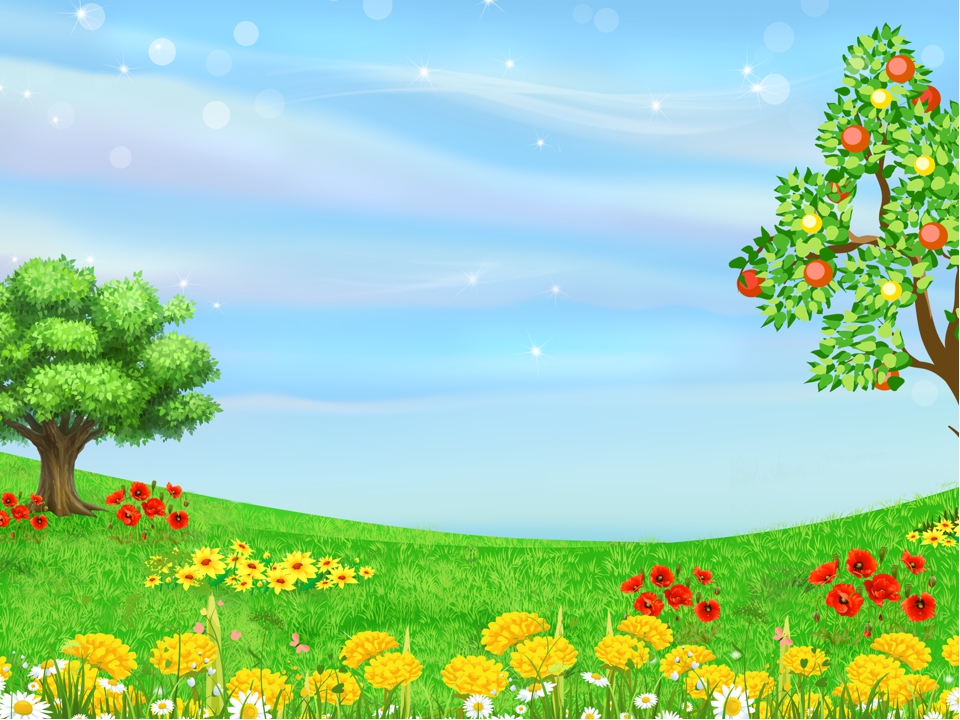 Муниципальное автономное дошкольное образовательное учреждение детский сад комбинированного вида № 94
«В мире сказок
Владимира Григорьевича Сутеева»
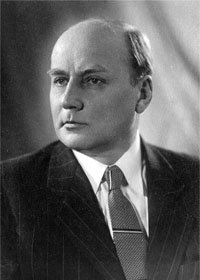 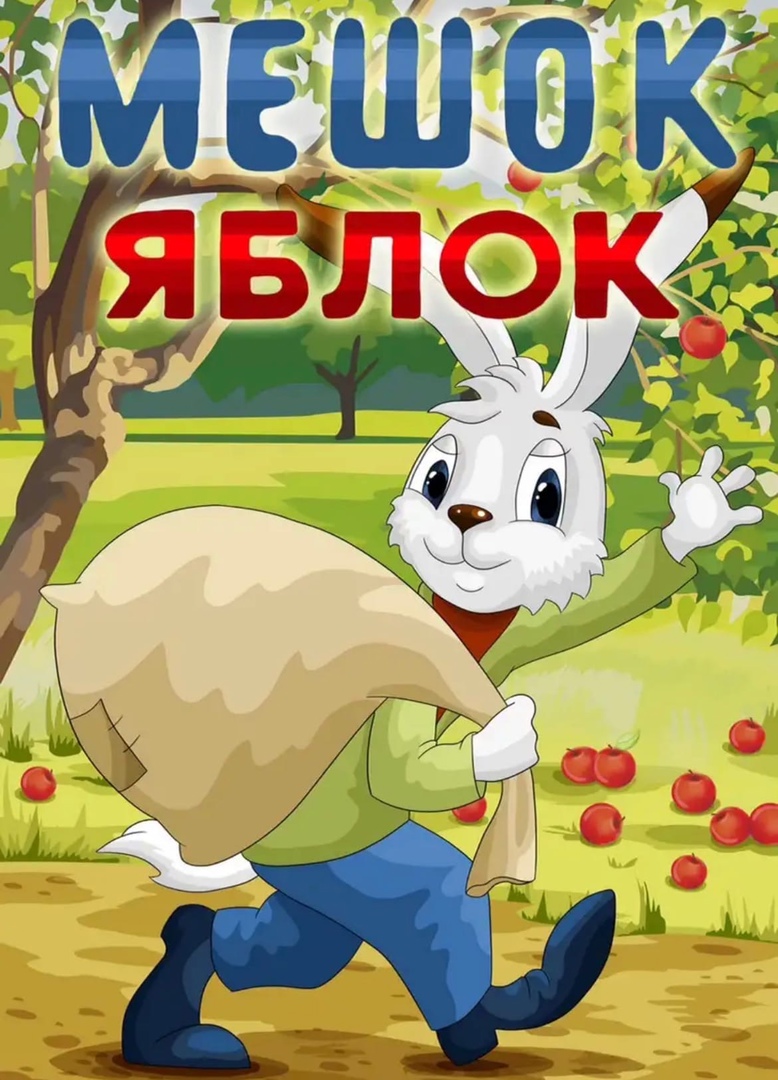 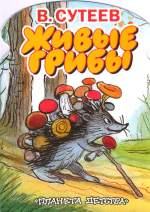 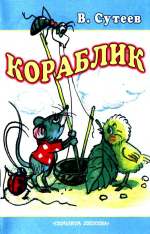 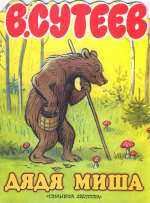 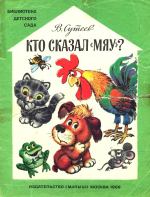 Сарафанова Ольга Сергеевна воспитатель; 
Мезенцева Анна Михайловна учитель-логопед
Цель: формирование разносторонних знаний о произведениях Владимира Григорьевича Сутеева, бережного отношения к ценнейшему источнику знаний – книгам
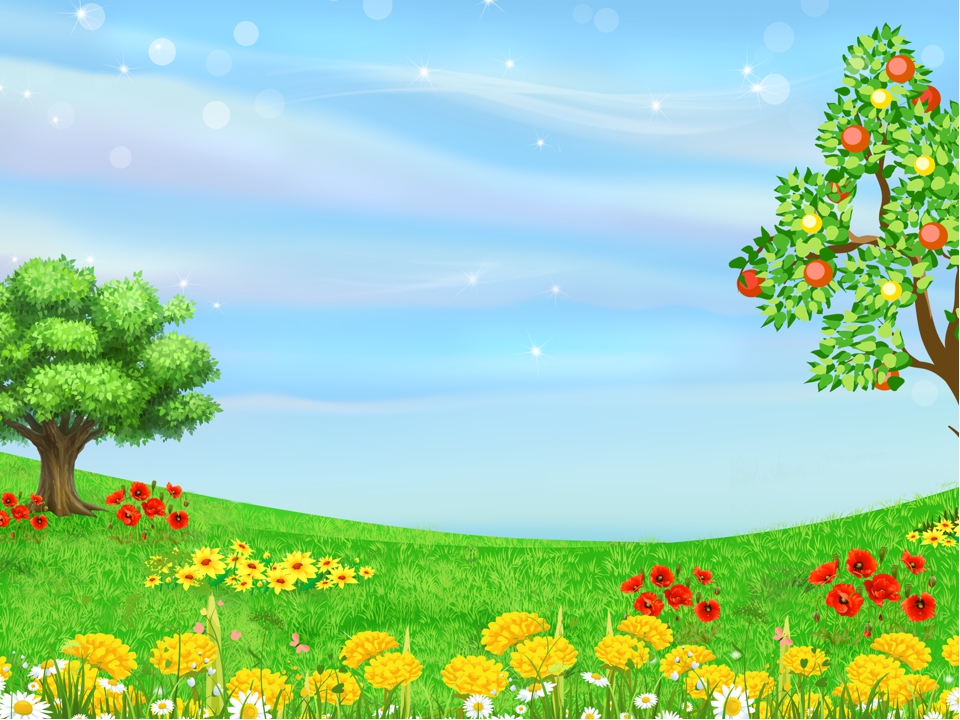 Чтение сказок, просмотр мультфильмов и прослушивание аудио автора
Знакомство с биографией и творчествомВ.Г. Сутеева
Познакомить детей с жизнью и творчеством писателя, художника- иллюстратора, мультипликатора В.Г. Сутеева.
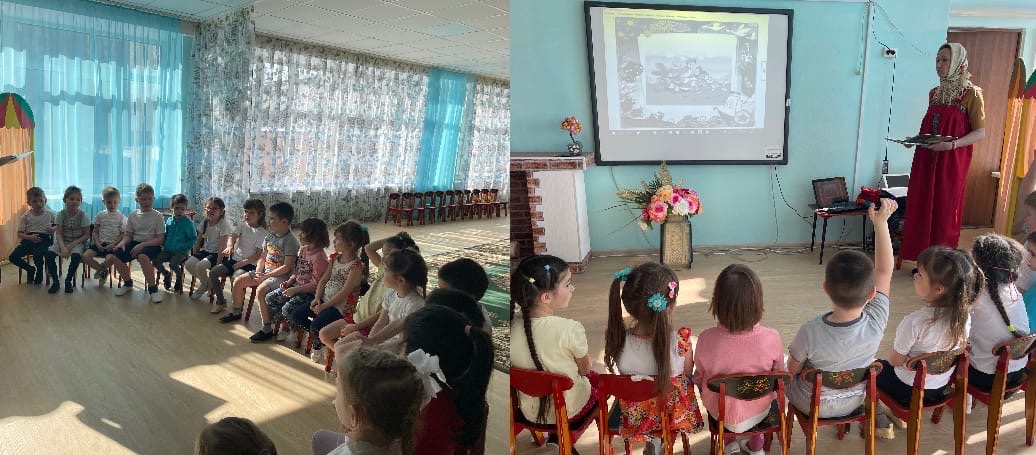 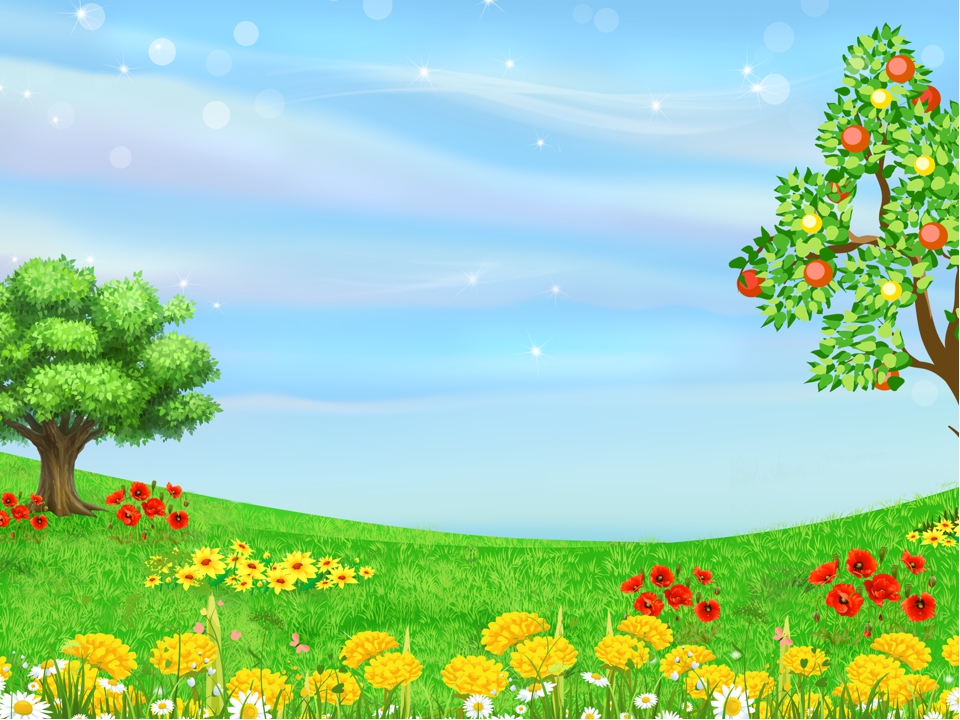 Знакомство с биографией и творчествомВ.Г. Сутеева
Расширить кругозор детей путём ознакомления со сказками из книги В. Сутеева 
«Сказки и картинки»
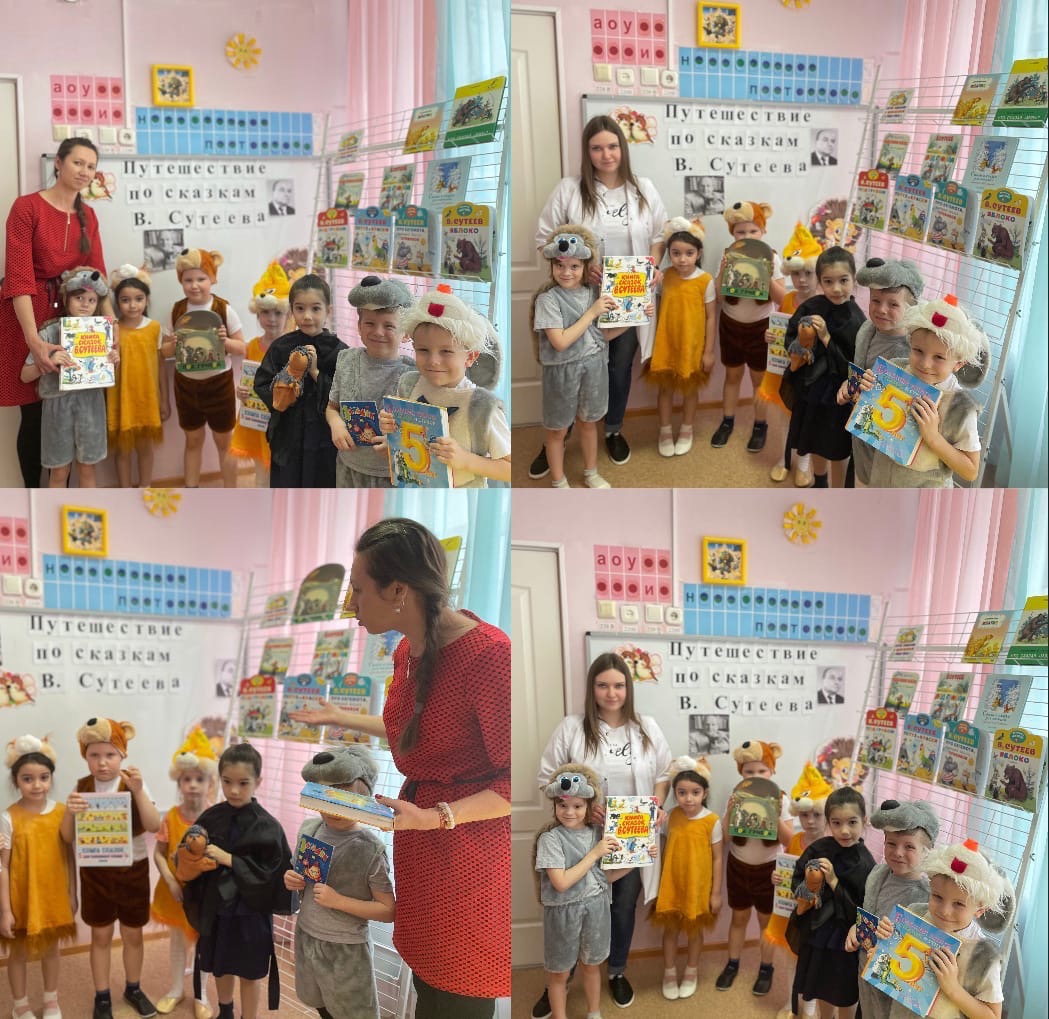 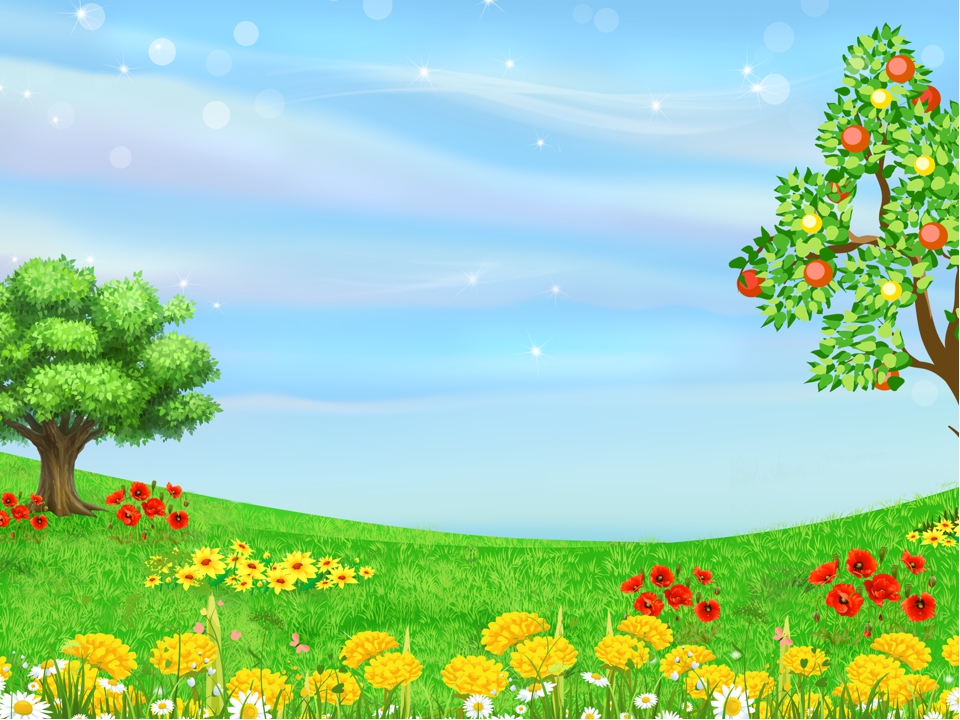 Пробуждать у детей желание самостоятельно обращаться к книге, как источнику содержательного и занимательного проведения досуга.
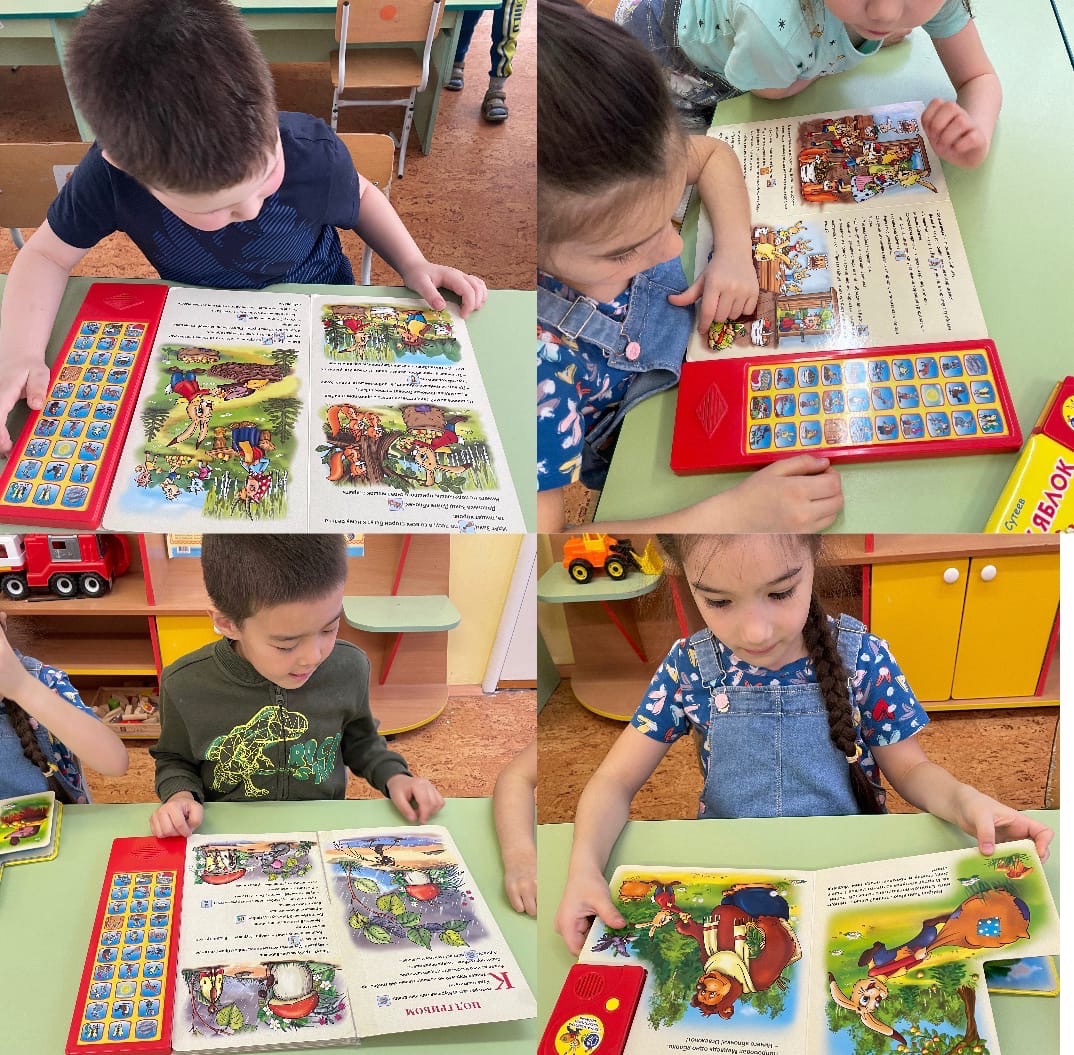 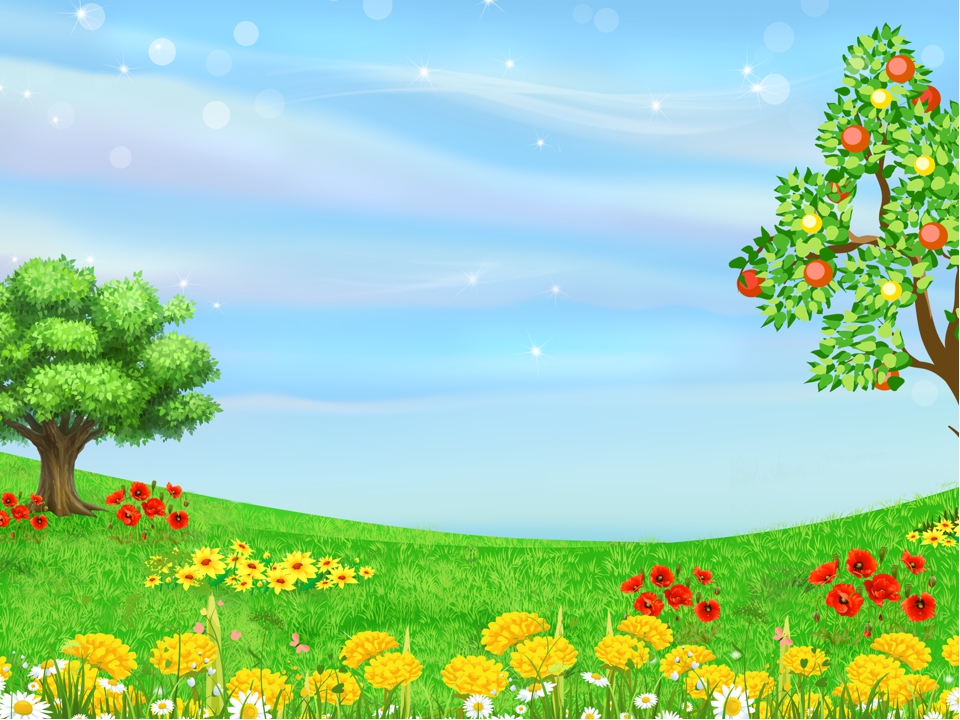 Викторина по сказкам
Формировать устойчивый интерес к произведениям В. Сутеева. 
 Воспитывать нравственные качества: чувство сострадания к слабым и беззащитным через произведения В. Сутеева. 
  Развивать умение понимать содержание произведений, внимательно слушать.
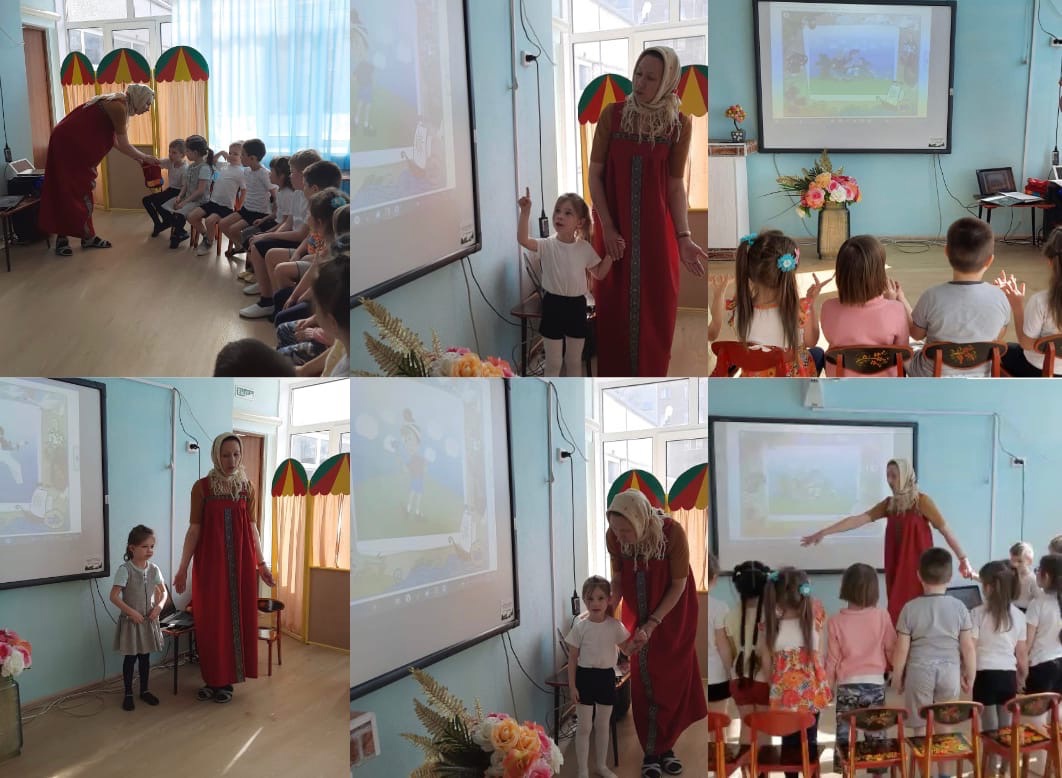 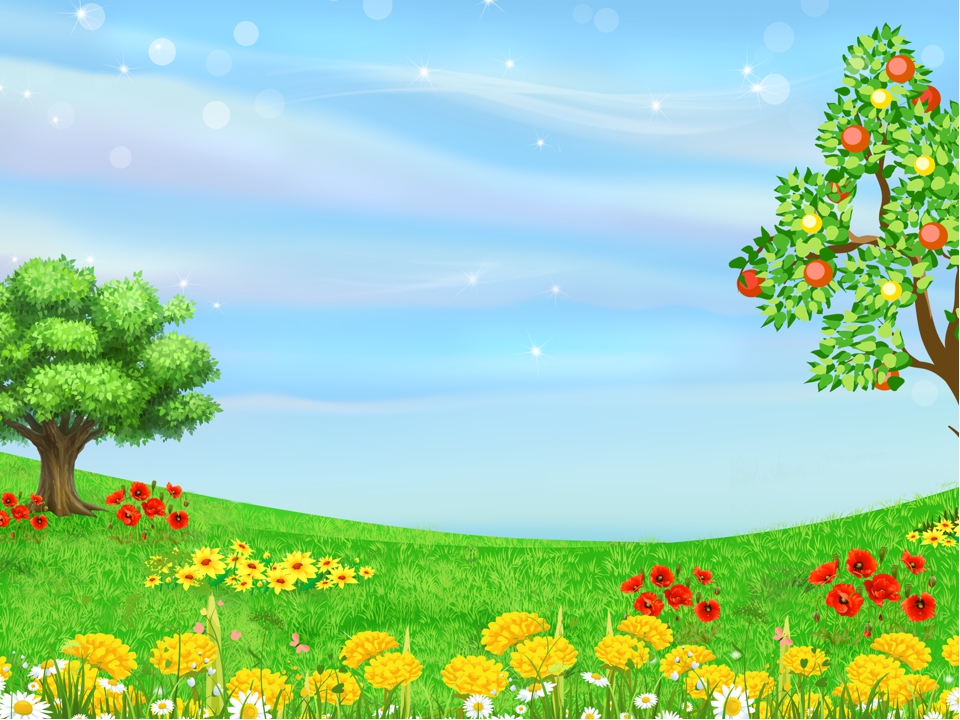 Рисуем по сказкам В.Г. Сутеева
Развивать творческое воображение, мышление, мелкую моторику рук
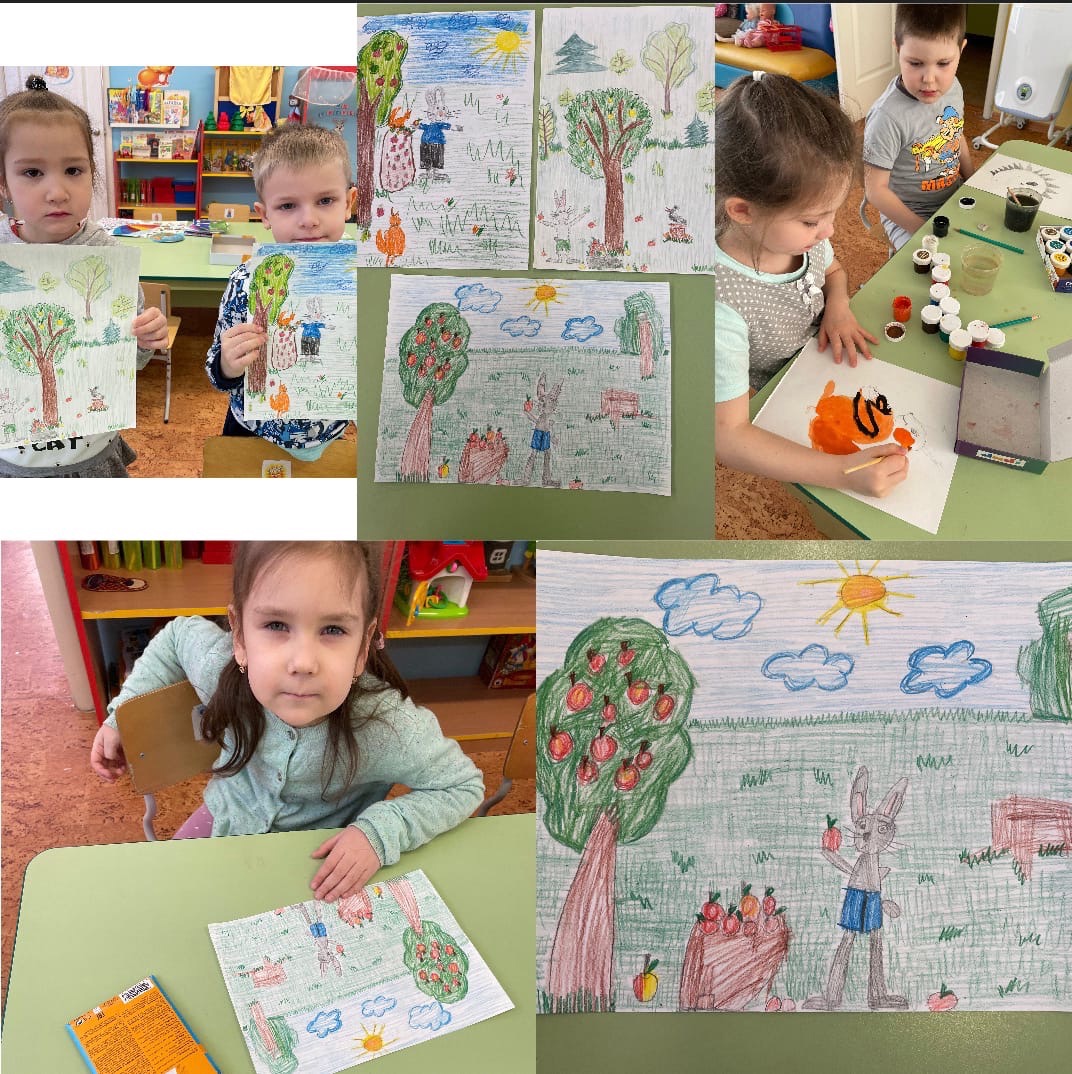 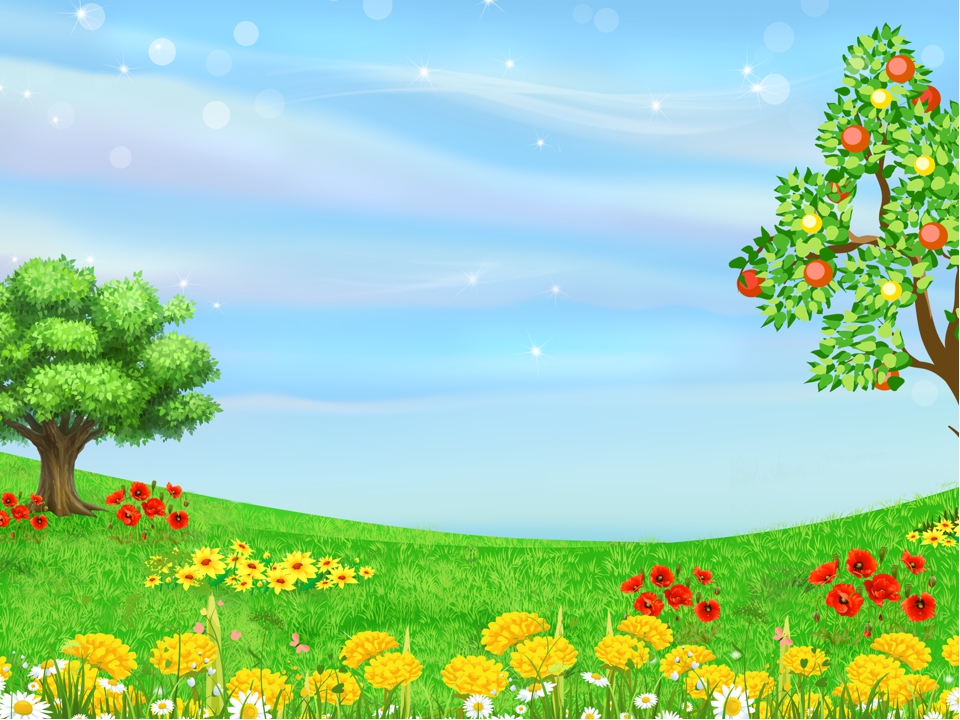 Театрализованная деятельность
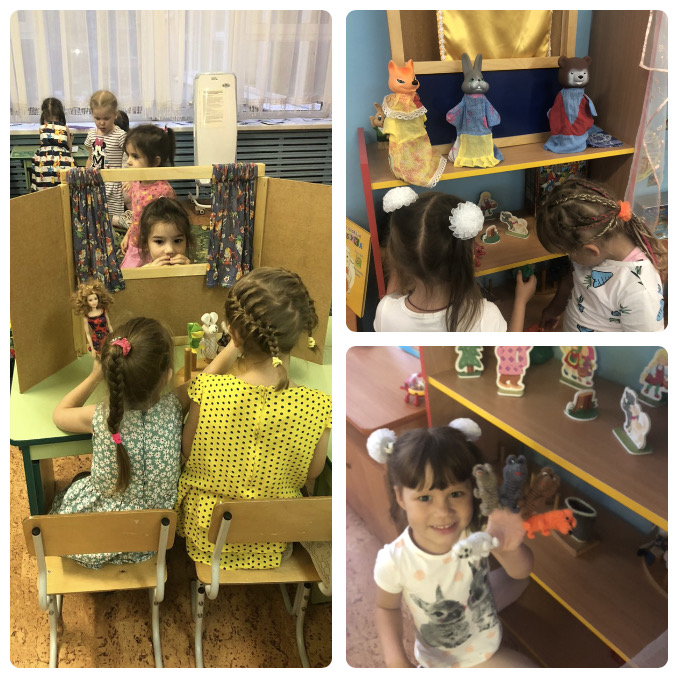 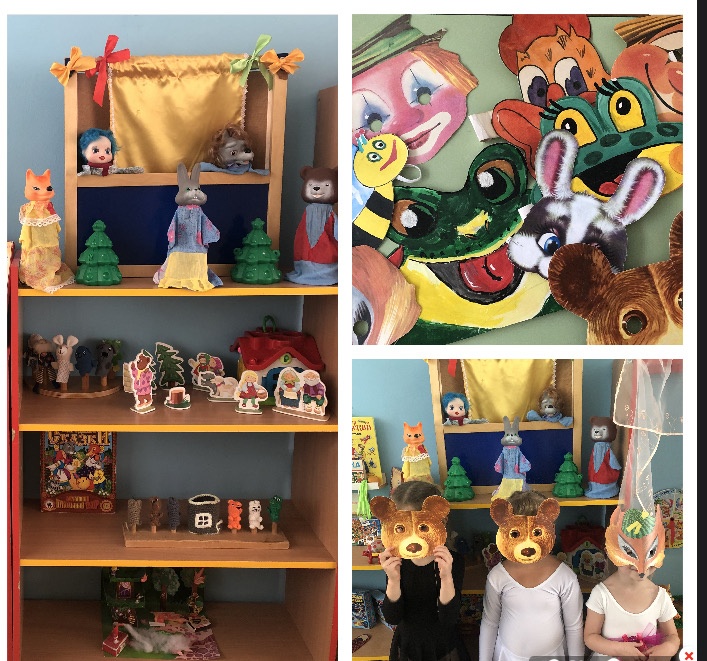 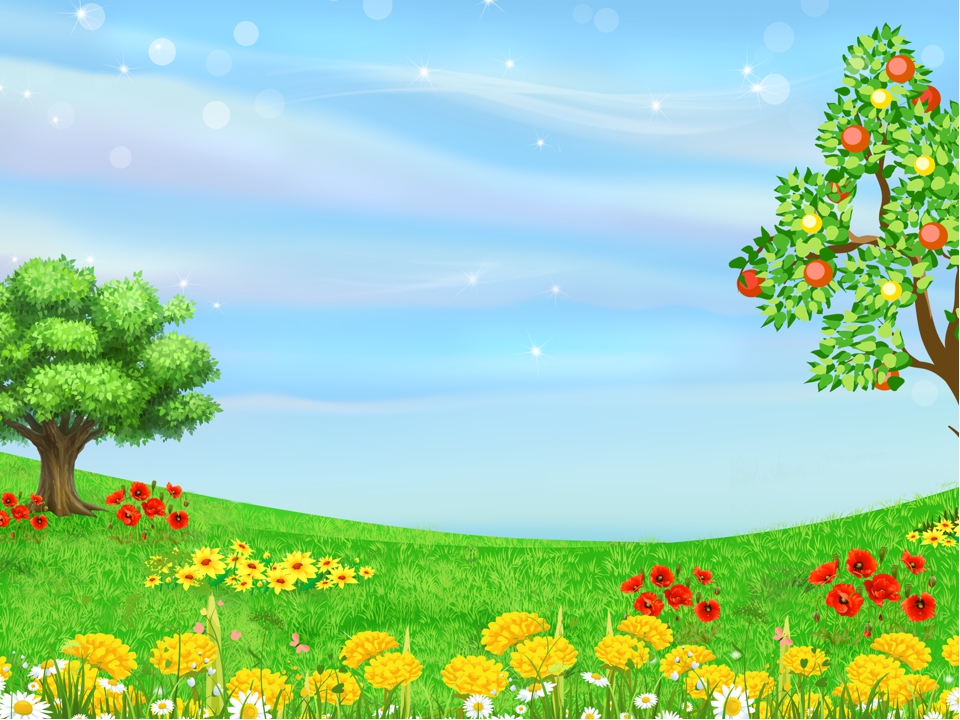 Изготовление персонажей кукольного театра «Мешок яблок»
Расширять словарный запас детей, воспроизводить сказки В. Сутеева, через театрализованную деятельность;
Развивать творческое воображение, мышление, мелкую моторику рук.
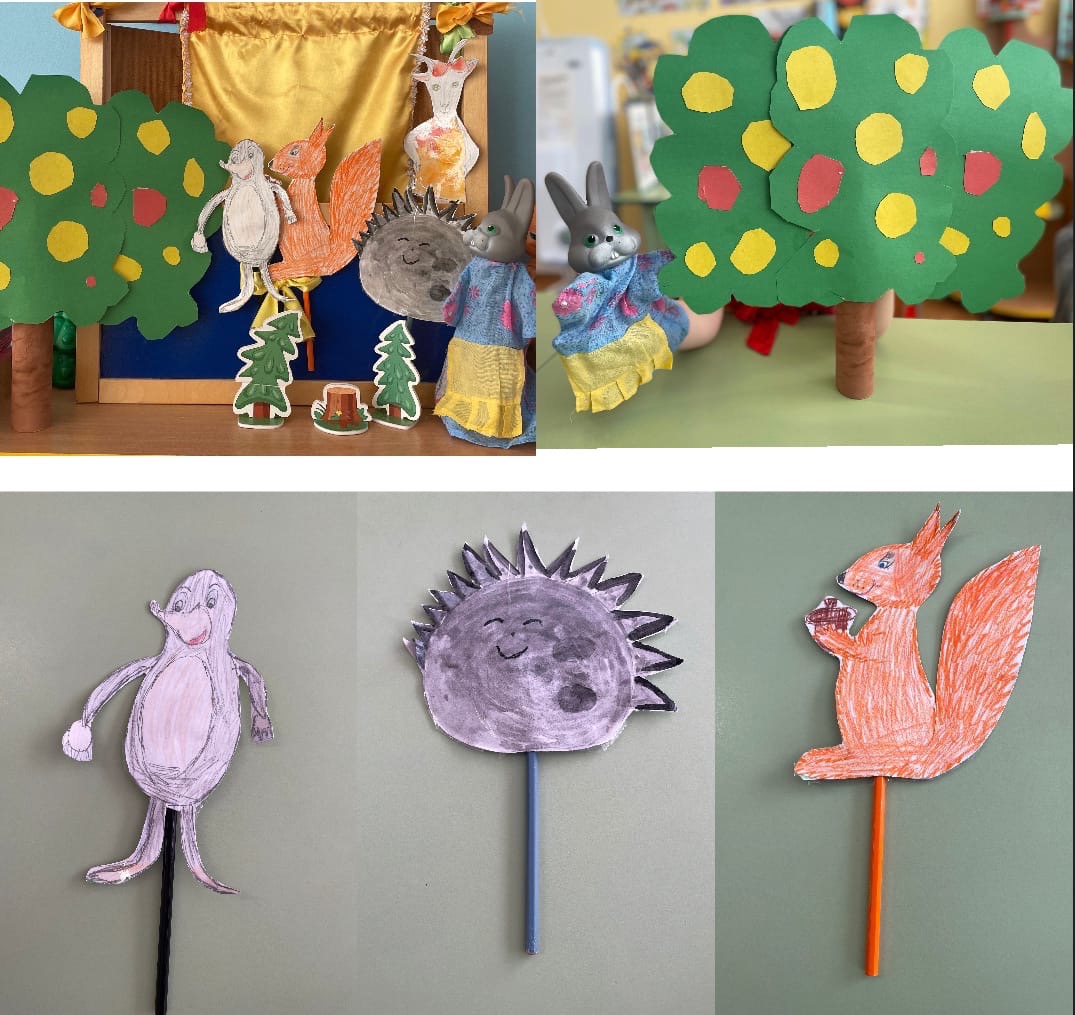 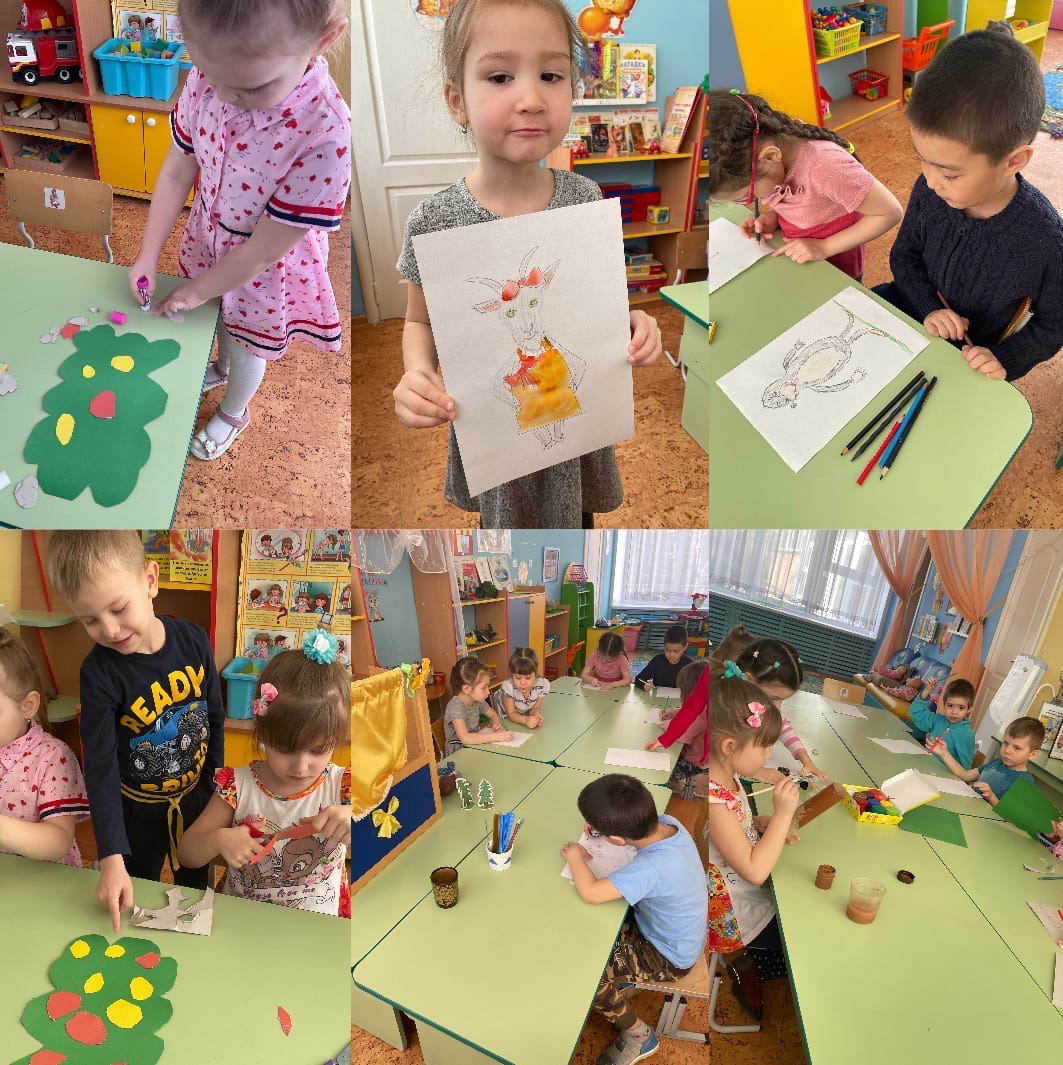 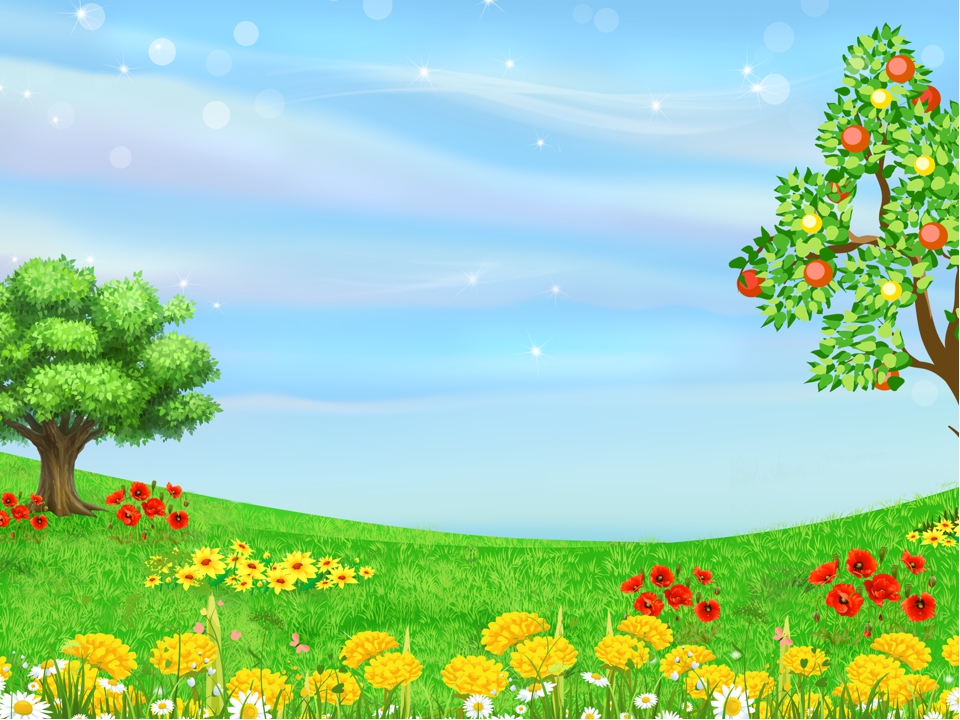 Логопедические занятия с детьми  по развитию диалогической и монологической речи с использованием лего-конструктора,  
разыгрывание сказок.
Расширять словарный запас детей, пересказывать сказки В. Сутеева;
 Совершенствовать диалогическую и монологическую речь.
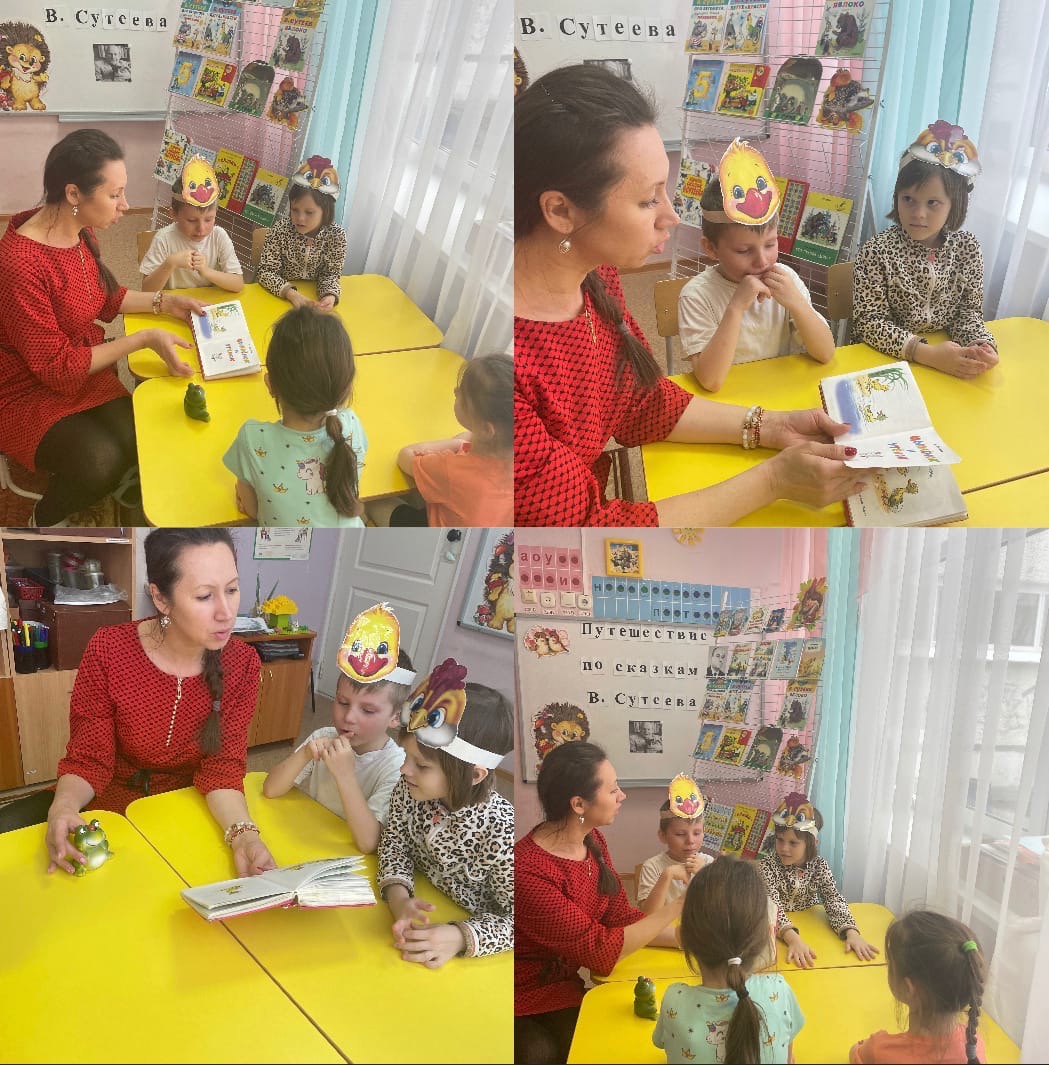 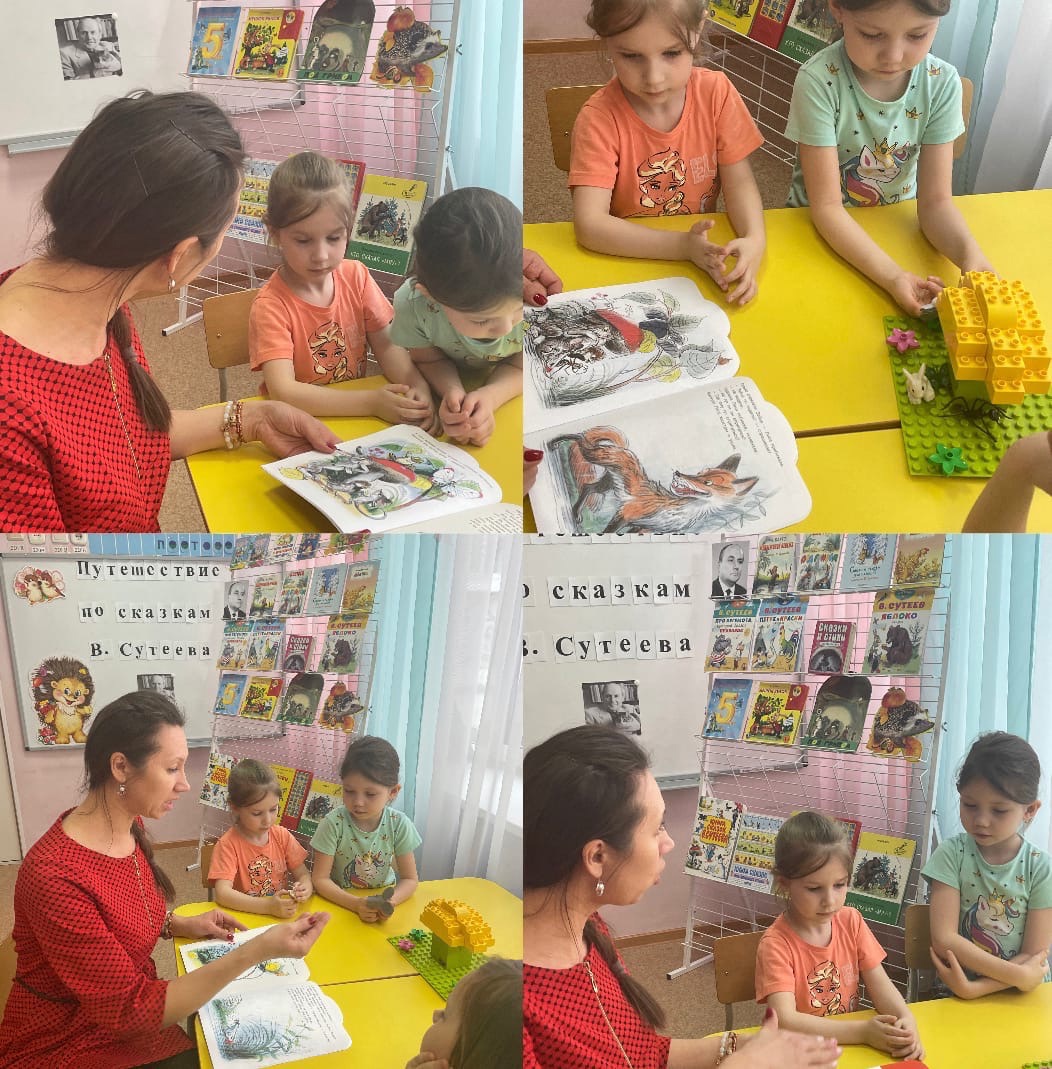 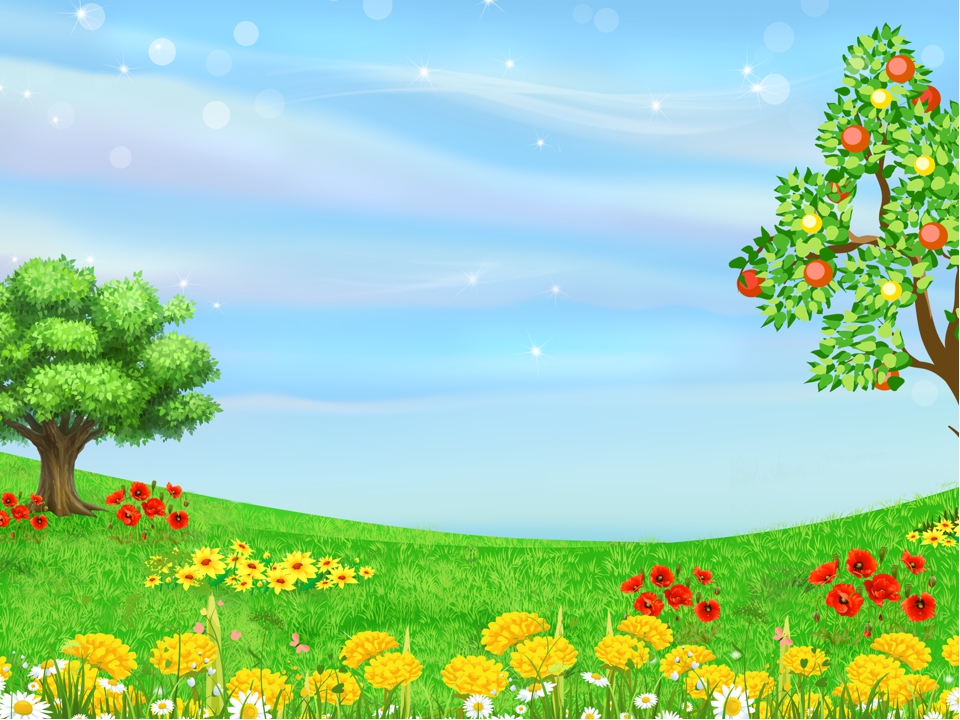 Совместное изготовление родителей и детей шумовых игрушек для театрализованной постановки по сказке «Мешок яблок»
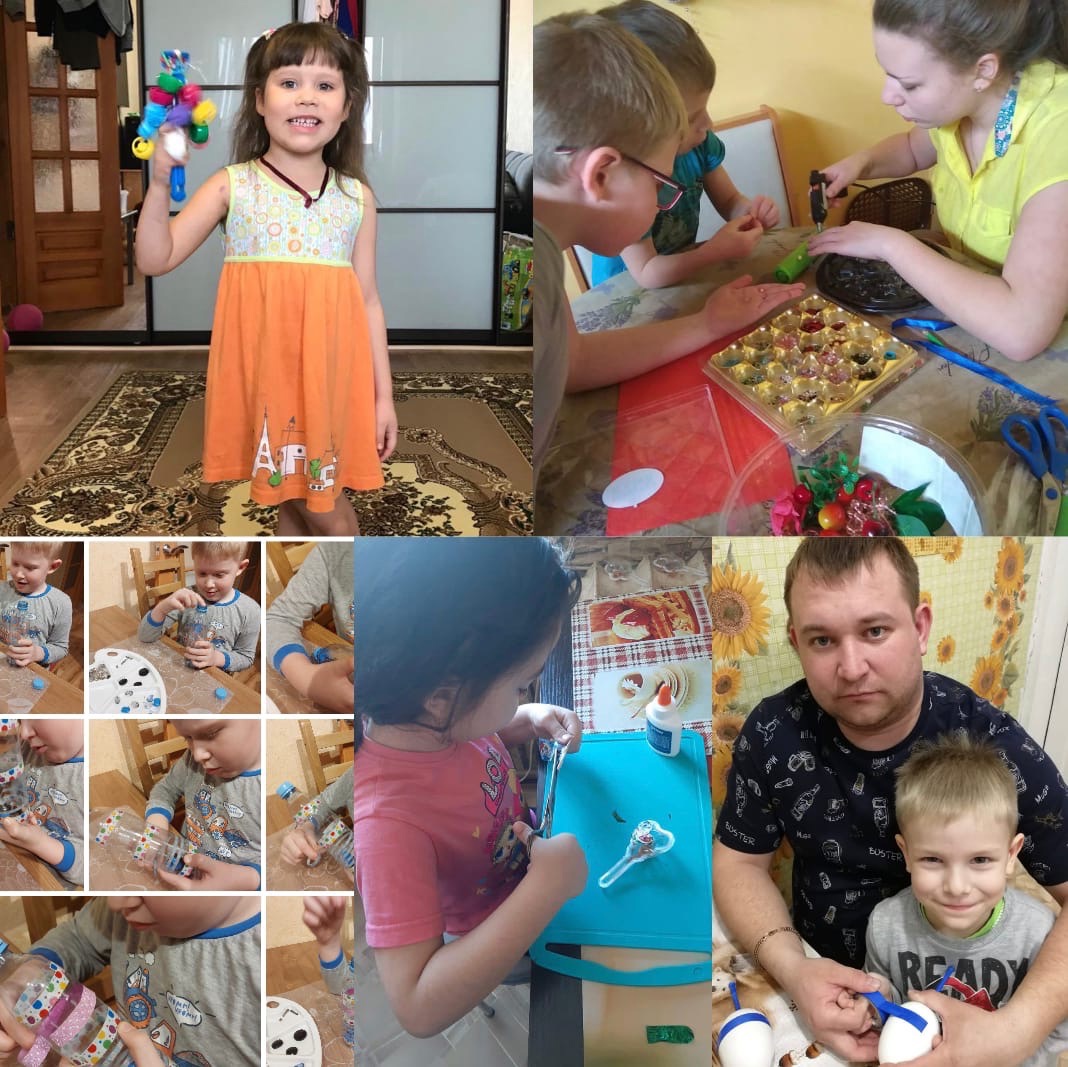 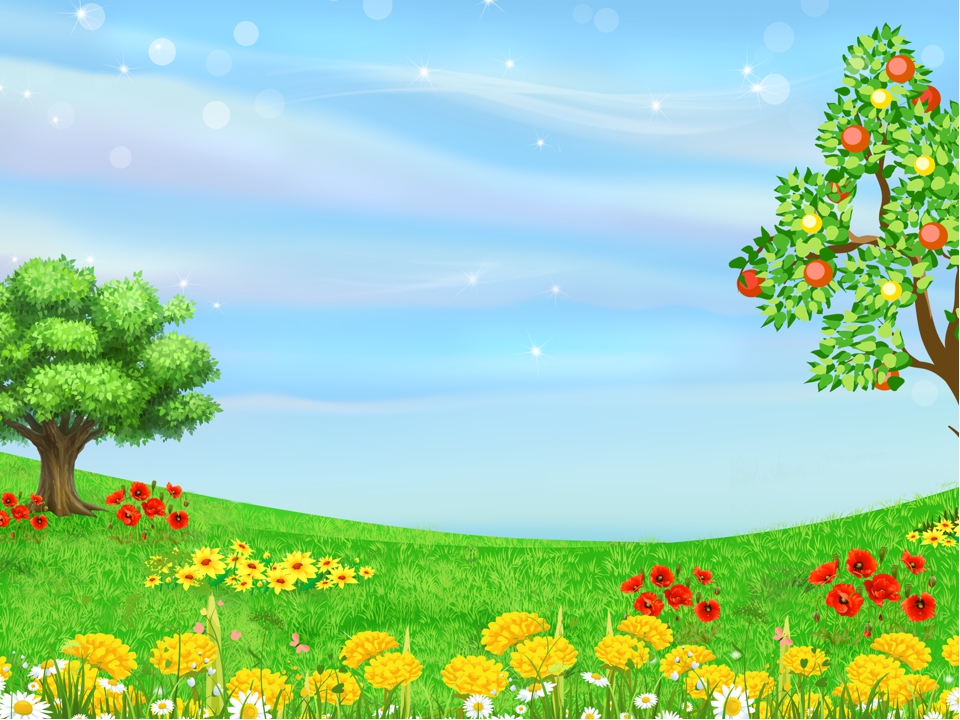 Выставка шумовых игрушек для театрализованной постановки по сказке «Мешок яблок»
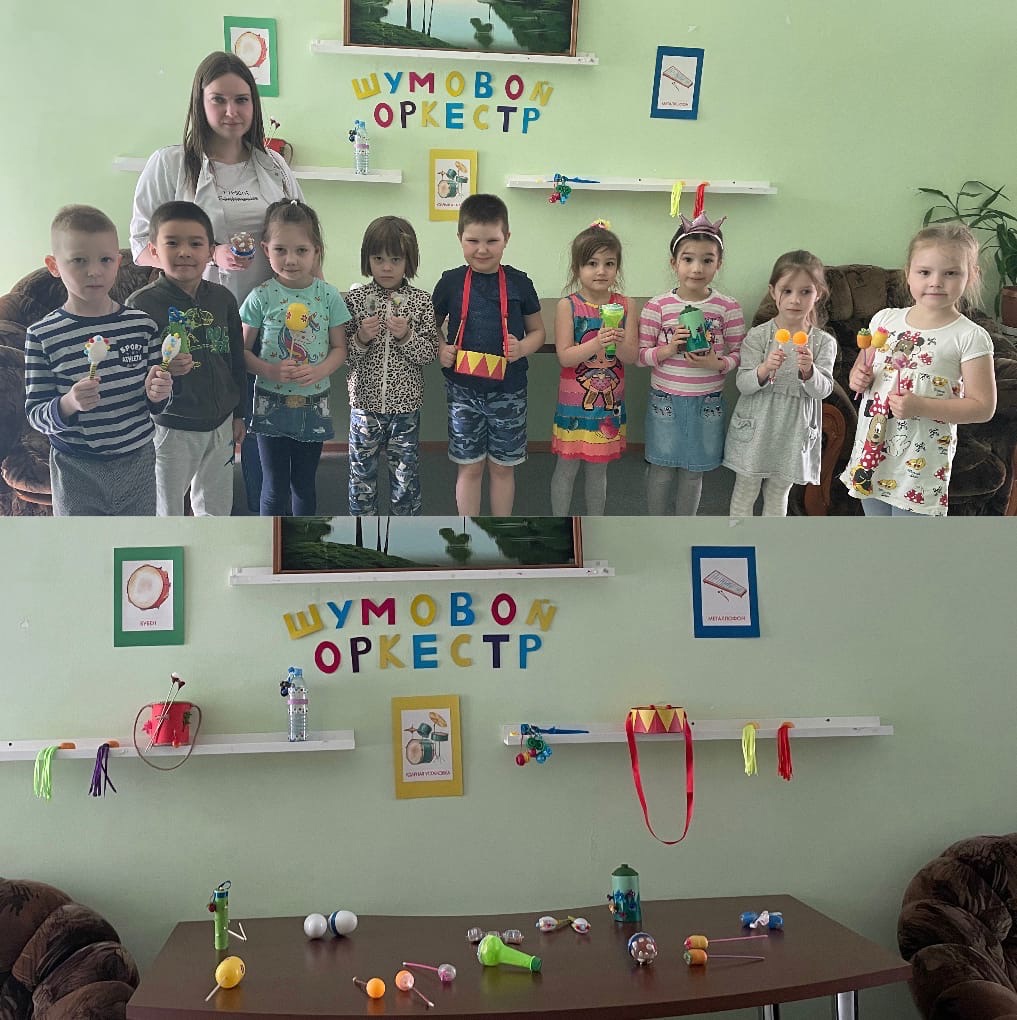 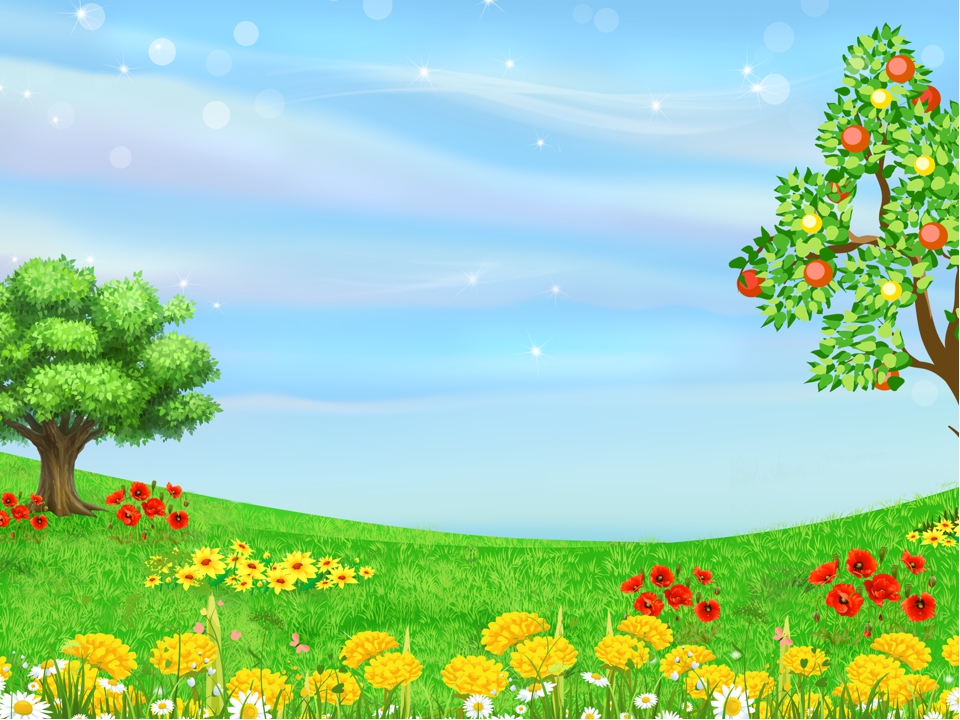 Выставка «Путешествие по сказкам 
В.Г. Сутеева».
Воспитывать бережное отношение к книгам, интерес к художественным произведениям.
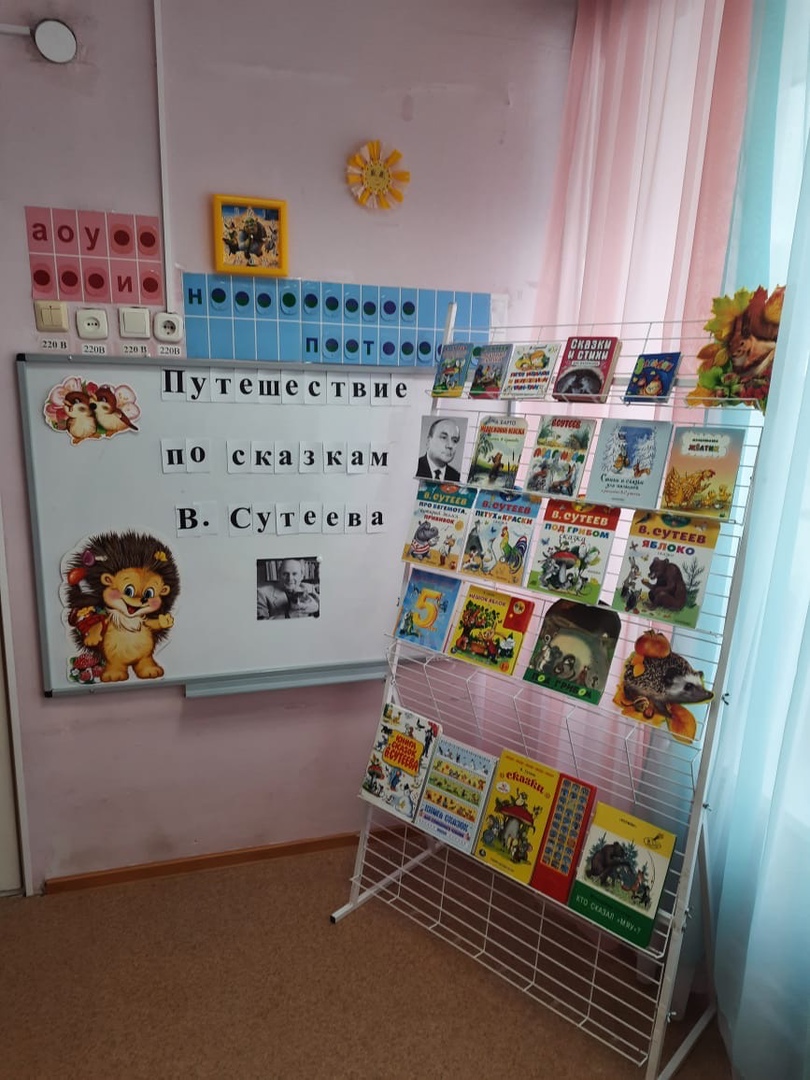 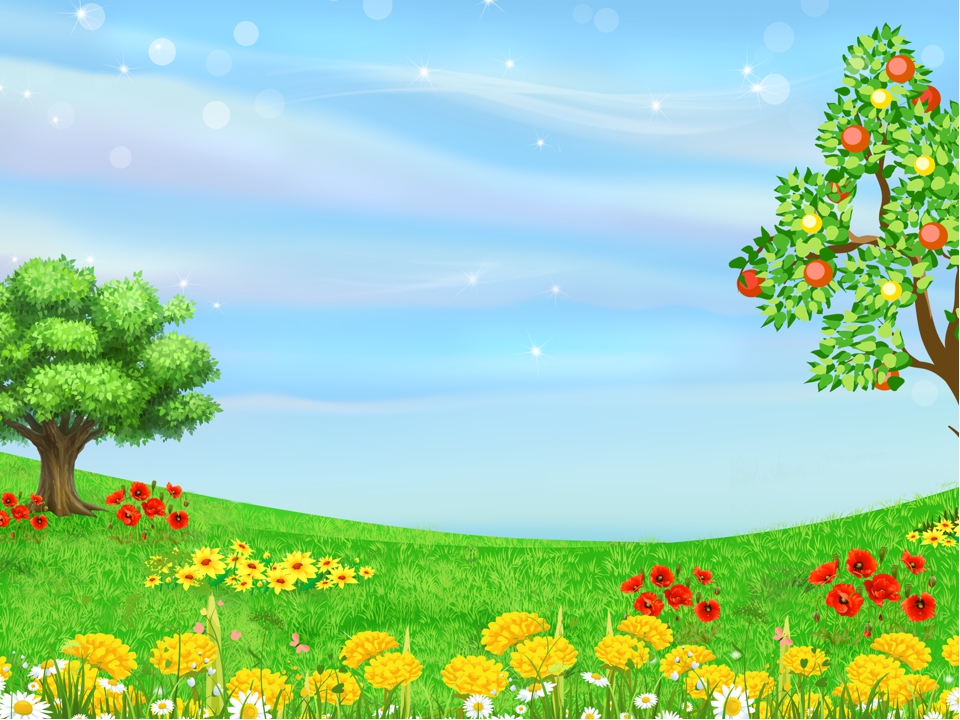 Подготовка к театрализованной постановке 
«Мешок яблок»
Развивать интерес к театрализованной игре, желание попробовать себя в разных ролях.
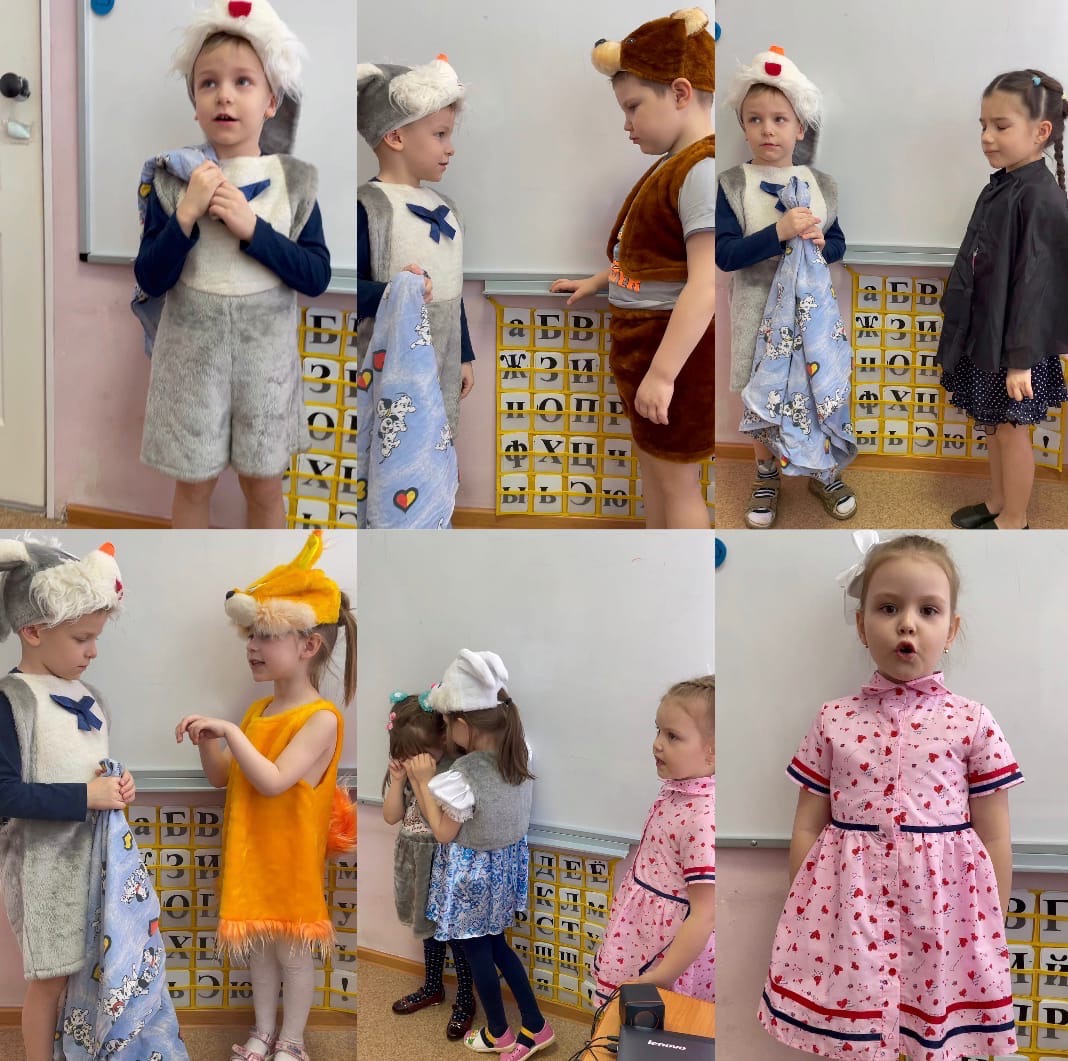 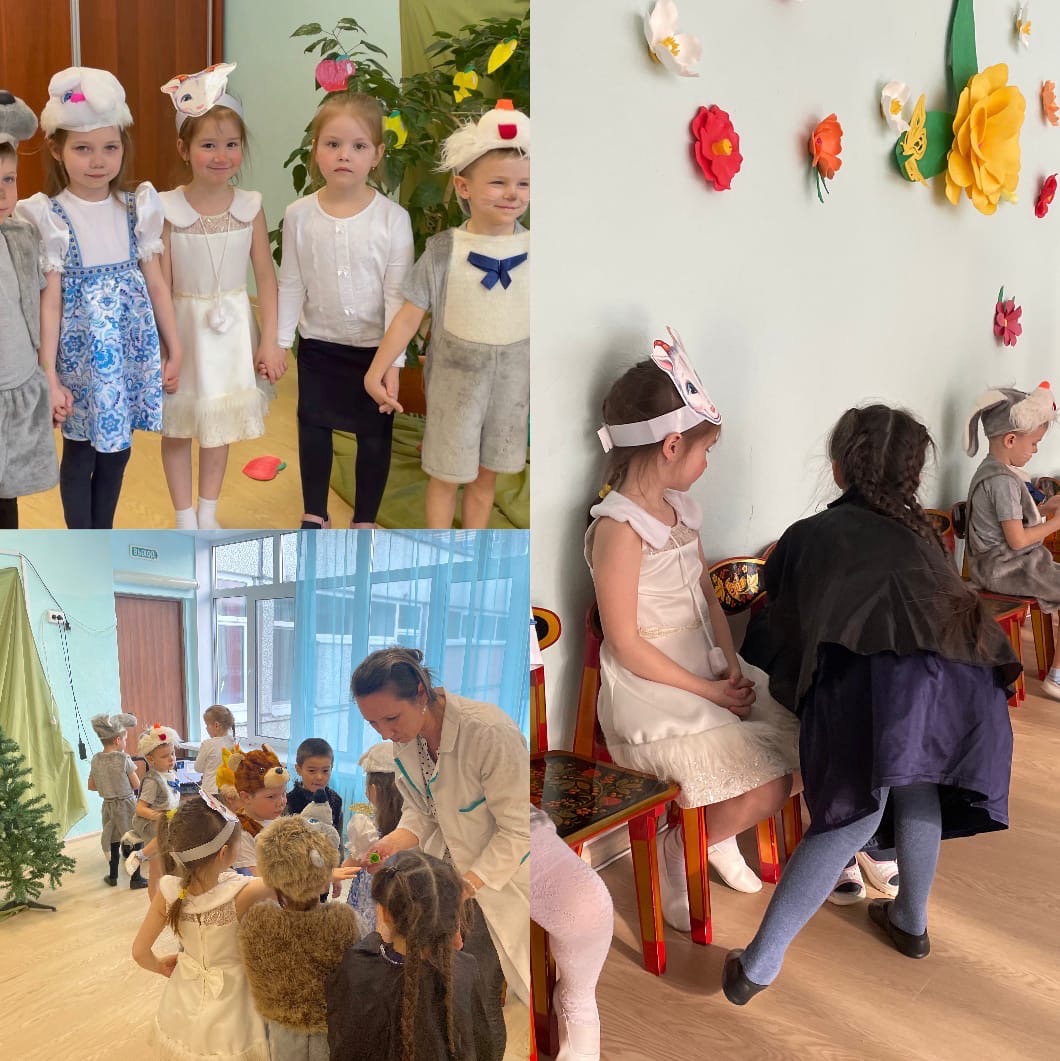 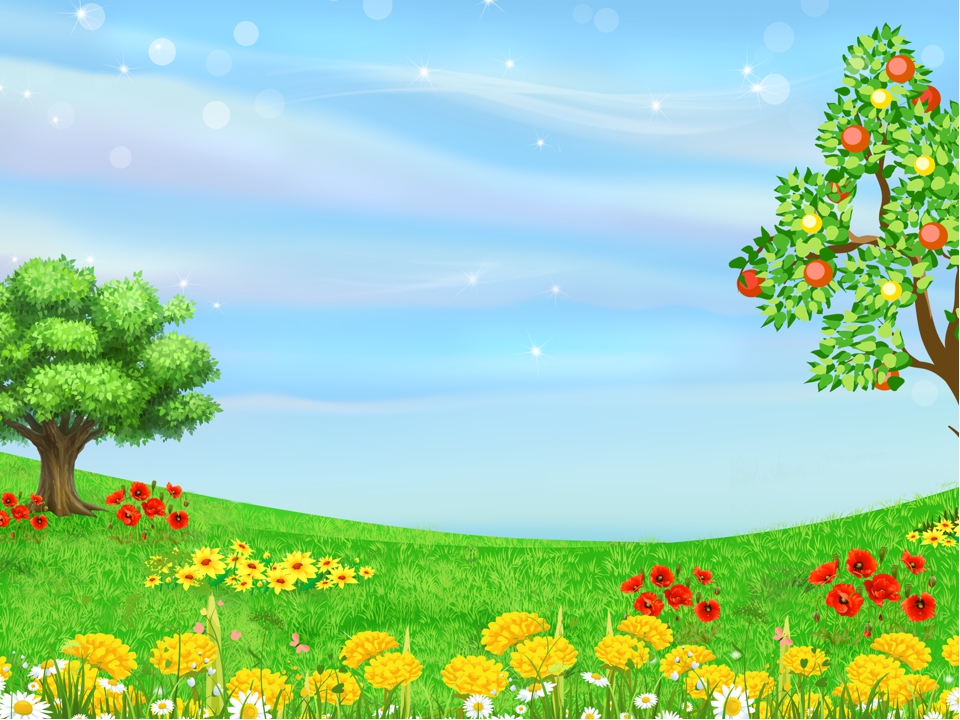 Спасибо за внимание!